Unit 4: Interactive Media
Learning Objective: 
To establish and create initial thinking on the unit brief.
To compare and contrast different platforms for interactive media (Merit LO1)
Learning Objective: 
To establish and create initial thinking on the unit brief.
To compare and contrast different platforms for interactive media (Merit LO1)
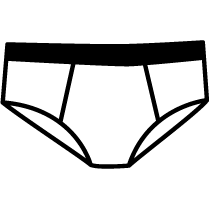 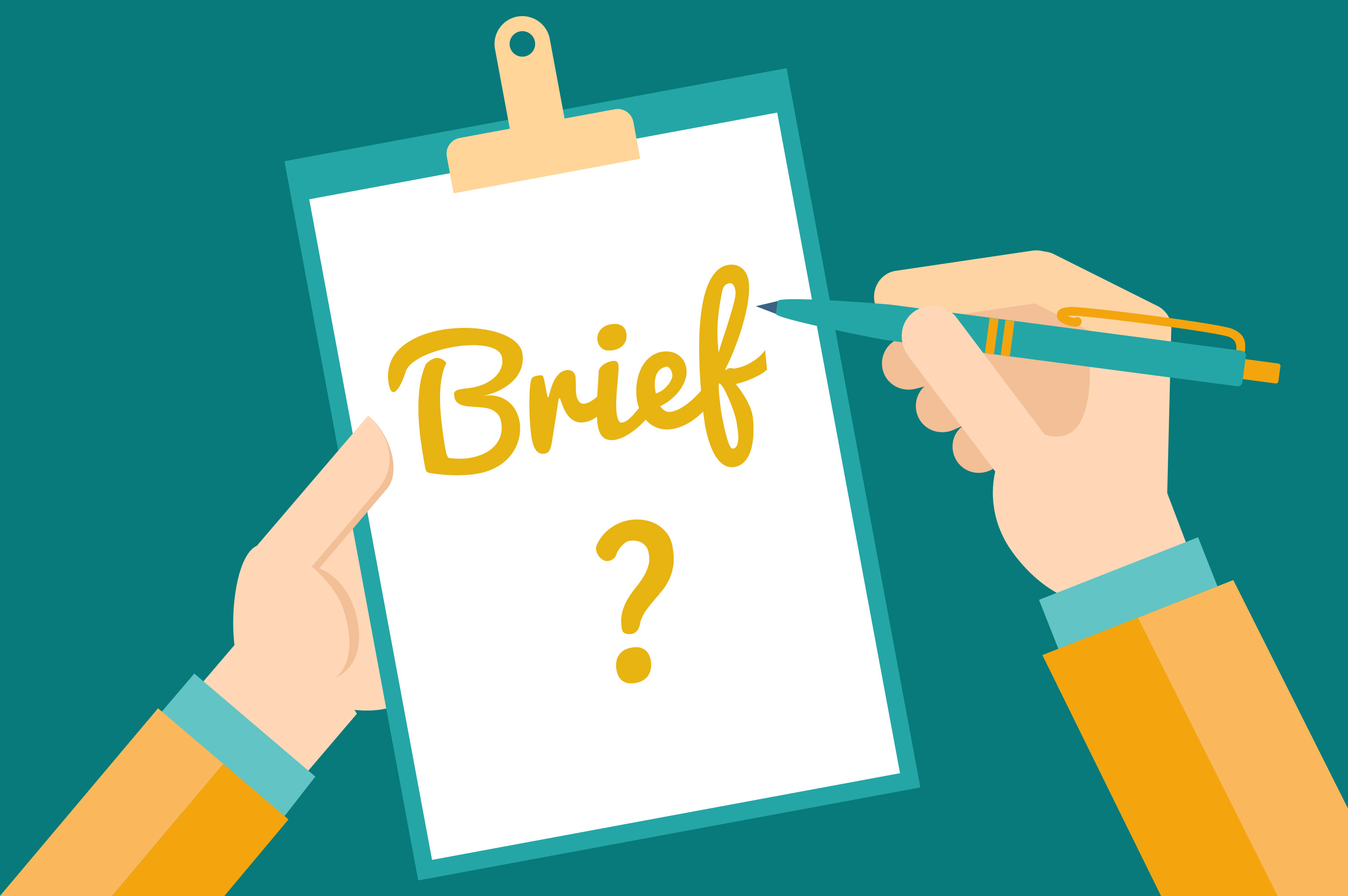 What were your initial thoughts or connections to the briefs?
Unit Briefs (Found on Unit 4 website with checklist)
Council multimedia site

Music company marketing website

Cambridge Junction events website
Learning Objective: 
To establish and create initial thinking on the unit brief.
To compare and contrast different platforms for interactive media (Merit LO1)
Learning Objective: 
To establish and create initial thinking on the unit brief.
To compare and contrast different platforms for interactive media (Merit LO1)
Group Task
Find the website, the iPad app and your smart phone app and mobile webpage.

How does the website function?

What are similarities?

What is different?

What do you prefer? Why?
Feedback in 10 minutes……Quick quick quick!
Stretch and challenge:

Do this same process of questioning and exploring with your websites from LO1 Pass
Independent work – Report or Presentation
LO1 Merit - Compare and contrast the use of different platforms and formats for delivering interactive media products 

Which websites are better on desktop/laptop? 

Which work better on smart devices – can you access them in other ways? Television? Apps on game platforms?  Why is that?

Which look better? Which perform better?

Which websites have uniformed or synergy layout/branding/usability?

Which have contrasts and differences?
You have until Tuesday to complete this section
Learning Objective: 
To establish and create initial thinking on the unit brief.
To compare and contrast different platforms for interactive media (Merit LO1)